Инновационный технологический центр упрочнения материалов-концепция создания и технические решения
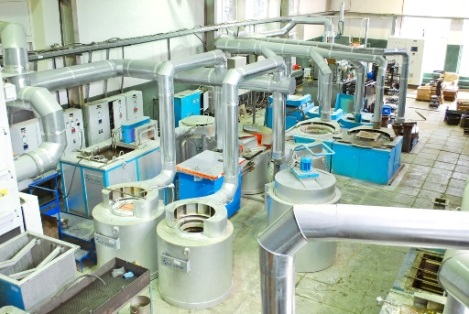 [Speaker Notes: Глобальный рынок термообработки только в Машиностроении в России оценивается в 0,9-1 млрд. долларов США. Причем, по нашей оценке, в России практически 99% стоимости на этом рынке создают предприятия, выпускающую конечную продукцию (машины и оборудование).
В отличие от отечественной практики, опыт развитых стран показывает, что около 15% рынка термообработки занято коммерческими центрами. Эти центры оказывают услуги не только по традиционным видам ТО и ХТО (закалке, цементации и азотированию), но и по инновационным методам ХТО (типа Arcor, Tenifer, Durofer, Stanal 400 и др.) с целью получения предельных характеристик поверхностного слоя обрабатываемых деталей.
Полагая, что развитие рынка термообработки в России пойдет по тому же пути, что и  в развитых странах, можно сделать прогноз, что объем рынка коммерческой термообработки в России может составлять те же 15% от объема всего рынка, т.е. достигать 140-150 млн долларов. В настоящий момент этот рынок коммерческой термообработки практически пуст, что дает возможность его наполнения в разумные сроки.]
Суть концепции
Требования к региональному партнеру:
иметь в регионе предприятие выпускающее любую машиностроительную продукцию, где требуется применение инновационных технологий термической и химико-термической обработки; или
иметь гарантированный пакет заказов на ХТО с первоначальным годовым объемом финансирования в размере объема инвестиций в этот проект.
обладать свободными производственными площадями и электрическими мощностями и соответствующей инфраструктурой, или
иметь возможность взять в аренду необходимые производственные площади.
Требования к инвестору:
осуществлять финансирование проекта
осуществлять контроль финансовой деятельности ИЦУ
Координатор проекта 
(СПбЭК, Термохим)
Региональный партнер
Инвестор
Инновационный центр упрочнения
[Speaker Notes: Нами разработана концепция  создания сети  региональных центров коммерческой термообработки инновационными методами. Суть концепции заключается в том, что координатор проекта (например СПбЭК, Термохим и др.) осуществляет поиск регионального партнера и инвестора, которые должны отвечать определенным требованиям. Финансирование проекта может осуществляться как 100%  стратегическим инвестором, так и с привлечением соинвесторов.]
Инновации в термообработке
Термообработка в защитных атмосферах
Жидкостная цементация
Карбонитрация
Борирование
Хромирование
ИЦУ-Термохим
Химико-термическая обработка в газовых средах
Хромонитридизация
Термообработка в расплавах солей
Закалка
Отпуск
Отжиг
[Speaker Notes: В Москве нами создан и функционирует в пилотном варианте ИЦУ-Термохим.
Целью создания данного центра является: в первую очередь  оказание качественных услуг по термической и химико-термической обработке, а также производство оборудования и расходных материалов к различным технологиям упрочнения.
В инновационном технологическом центре упрочнения материалов представлены самые современные технологические процессы термической и химико-термической обработки: 
-в защитных атмосферах (цементация, нитроцементация, закалка, отжиг, отпуск и т.д.)
-в расплавах солей (карбонитрация, цементация, закалка, нормализация и др)
-в порошковых средах (хромонитридизация, борирование)]
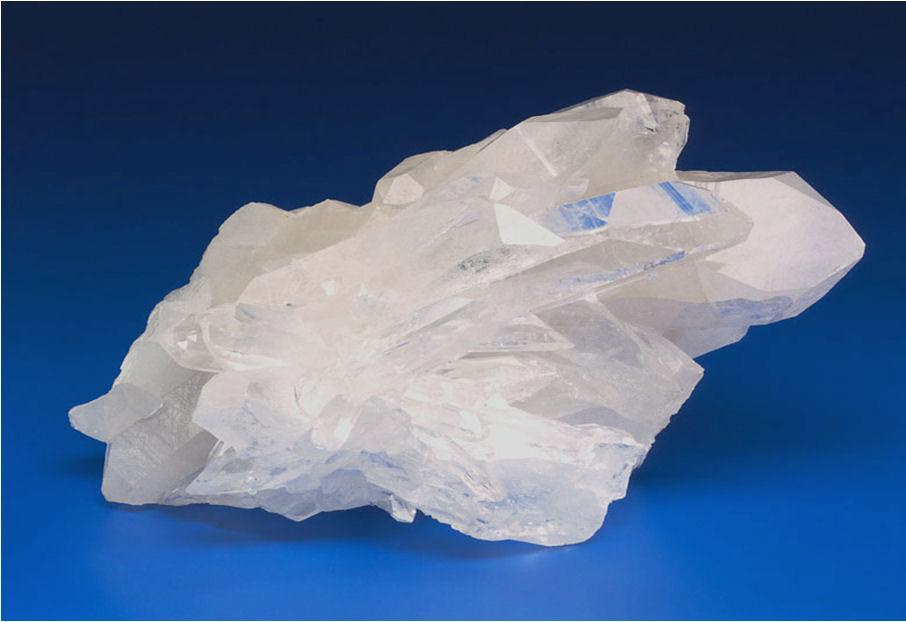 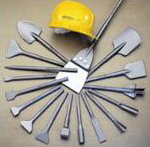 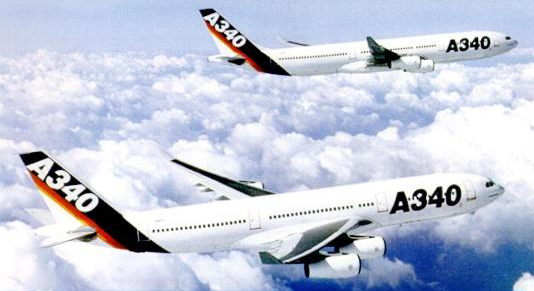 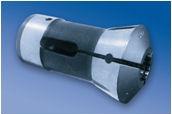 Термообработка в расплавах
                   солей
интервал температур 
от 160 до 1300 oС
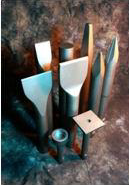 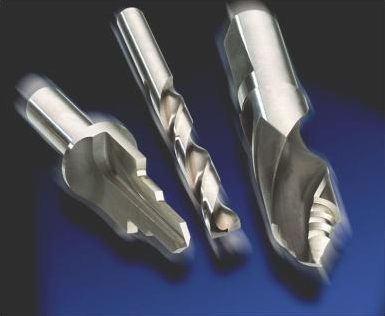 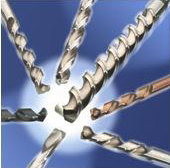 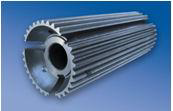 [Speaker Notes: Качество термообработанных деталей машин и инструмента в расплавах солей несоизмеримо выше, чем после любого вида термообработки. Это, прежде всего, связано с тем, что расплав соли, как рабочая среда для нагрева под закалку, не вызывает изменения химического состава материала деталей, предотвращает окисление поверхности (образование окалины и обезуглероживание). Кроме того, за счет применения изотермических выдержек при охлаждении удается обеспечить минимальные поводки деталям.
Этими технологиями у нас в центре активно пользуются предприятия, выпускающие валки прокатных станов, штамповую оснастку, пресс-формы, режущий инструмент (сверла, фрезы, развертки и др.)]
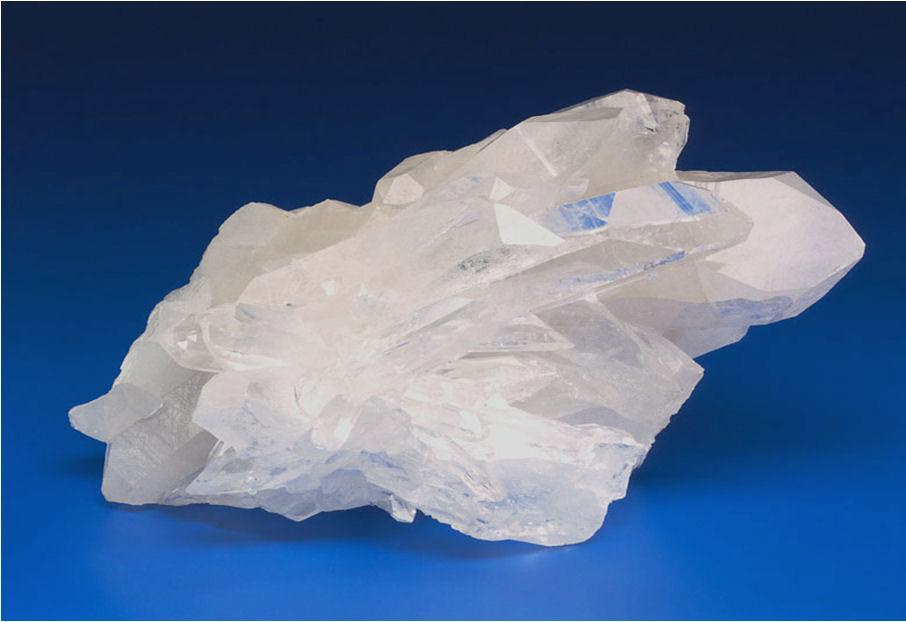 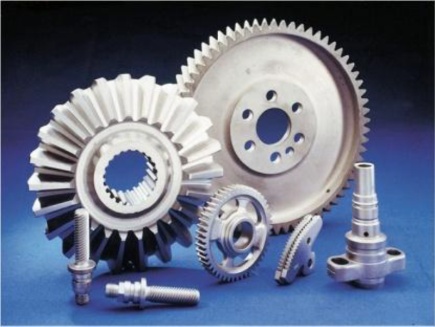 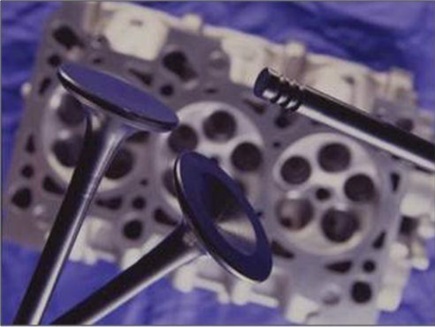 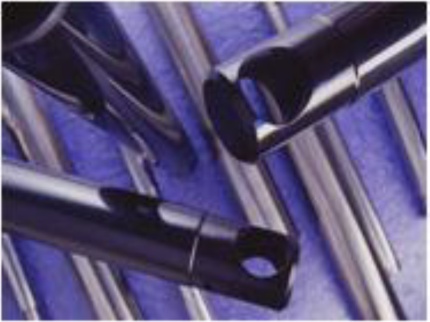 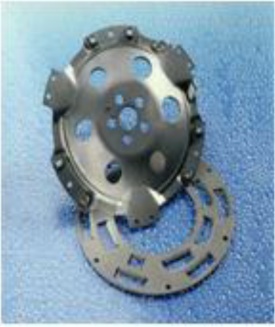 Термохимическая обработка в
регенерированных расплавах солей
модернизированная, экономичная,
не загрязняющая окружающую
среду
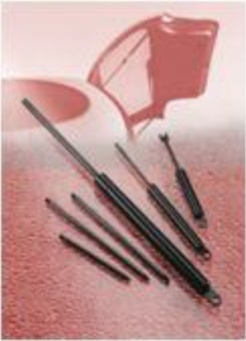 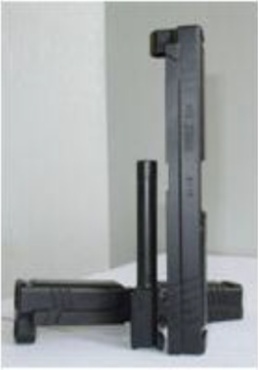 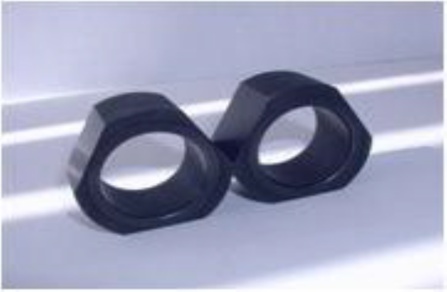 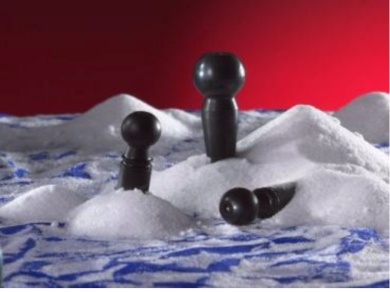 [Speaker Notes: Расплавные технологии широко используются и в ХТО: цементация, борирование, нитроцементация, карбонитрация, оксидирование. Характеристики как самого процесса, так и получаемых упрочнённых слоёв выгодно отличаются от традиционных процессов (выше скорость насыщения, отсутствие хрупкости минимальные коробления и др.)
Эти технологии активно используются вместо традиционных (азотирования, цементации, гальванического хромирования) для деталей запорно-регулирующей арматуры тепловых и атомных электростанций, автопрома (шестерни, коленвалы, распредвалы, клапана, шаровые опоры и  др.), насосно-компрессорного оборудования, включая нефтяные насосы, работающие в условиях коррозионно-абразивного изнашивания и др.]
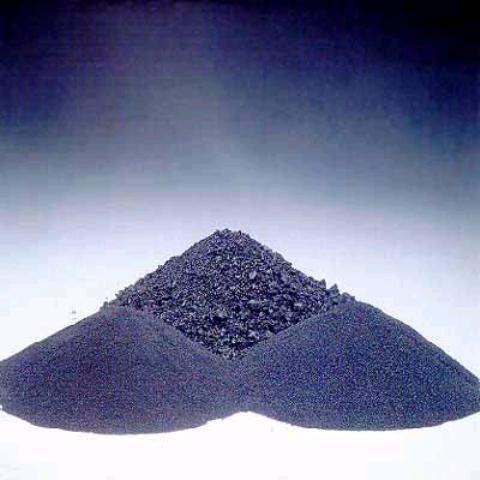 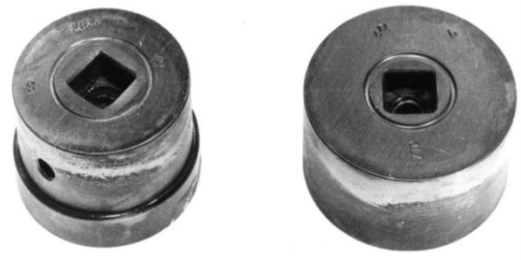 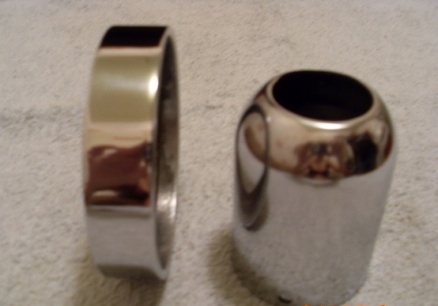 Термохимическая обработка в
     порошковых средах






      Борирование защищает от абразивного износа
Хромонитридизация повышает задиро- и изностойкость
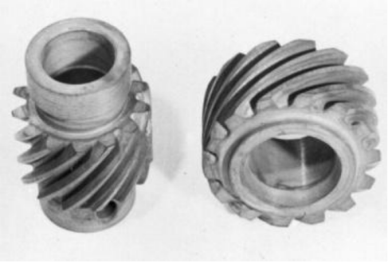 [Speaker Notes: Порошковые технологии, представленные в центре (хромирование, хромонитридизация, борирование) являются дорогими технологиями, и поэтому предлагаются для применения там, где другие методы не приносят существенного увеличения ресурса деталей. Это, прежде всего, детали, изготовленные из нержавеющих сталей, работающие в условиях трения в жидкометаллических средах и др.]
Обработка в защитных атмосферах
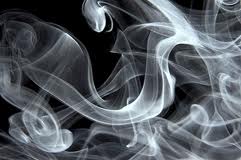 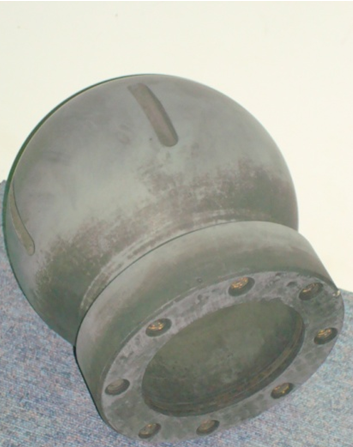 -цементация
-нитроцементация 
-термообработка

В качестве жидкого карбюризатора используется:
-метанол с добавками азота, аммиака, пропана
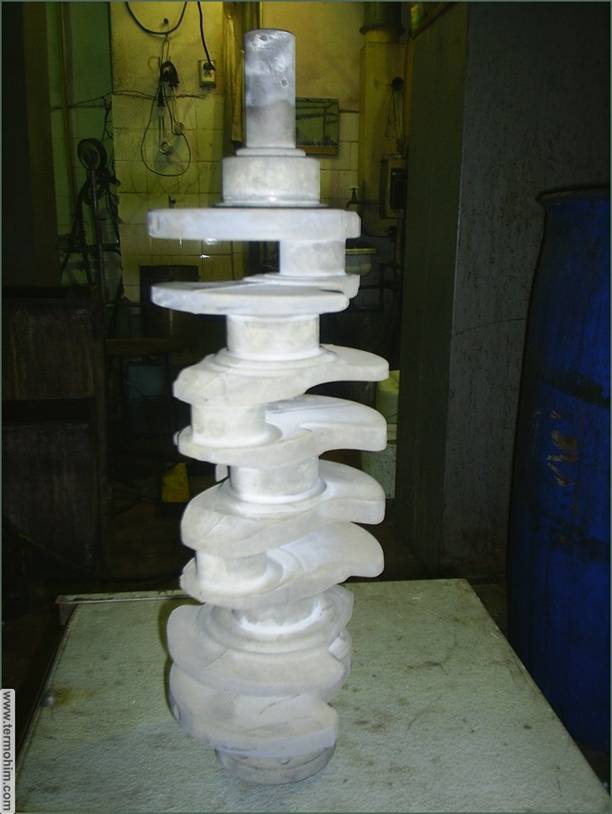 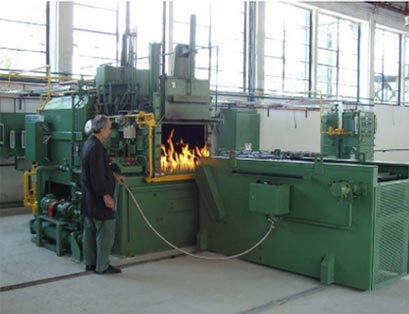 [Speaker Notes: Центр предлагает и традиционные услуги по термообработке в защитных атмосферах и ХТО с использованием жидкого карбюризатора-метанола. 
Разработанные технологии цементации крупномодульных зубчатых колес с изменяемым углеродным потенциалом во время обработки, являются уникальными и обеспечивают практически предельные характеристики упрочненного слоя.]
Экономические показатели 
«ИЦУ-Термохим»
Финансы, млн.руб.
Год
[Speaker Notes: Срок окупаемости проекта составил   ̴   4 года.]
Типовой производственный участок регионального инновационного центра упрочнения
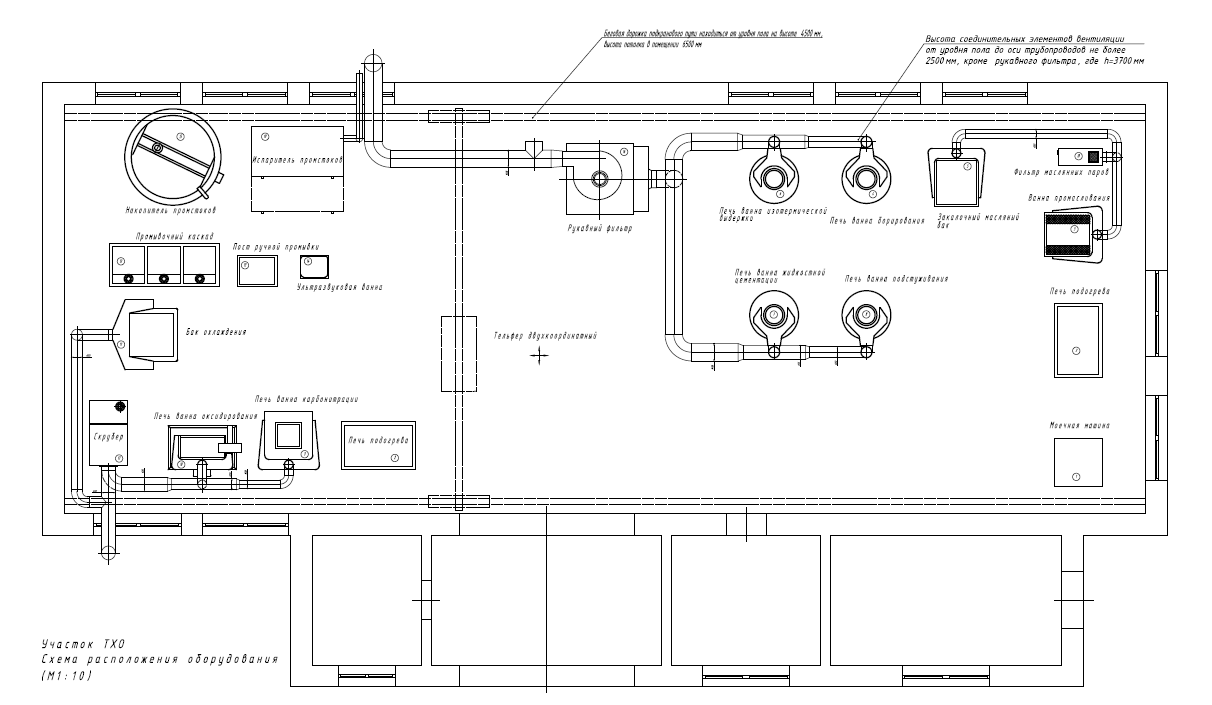 [Speaker Notes: Анализ рынка термообработки, проведенный нами, и мировой опыт функционирования сети коммерческих центров термообработки, созданных компанией “HEF-Group”(Франция) показывает, что наиболее рациональным является создание центра с одной-двумя базовыми технологиями, не имеющими аналогов и приводящими к максимальному коммерческому успеху. Далее, по мере развития бизнеса, можно расширить комплекс услуг термической и химико-термической обработки. 
За базовые технологии целесообразно выбрать оксикарбонитрацию (западный аналог – технологии Tenifer и Arcor), которая может использоваться для упрочнения деталей машин и механизмов любых отраслей (от пищевой промышленности до космической техники)  взамен традиционной технологии азотирования и, частично, гальванического хромирования, а также технологию жидкостного борирования, которая является по сути единственной из диффузионных методов упрочения, направленной на повышение абразивной износостойкости.]
Комплексная линия химико-термической обработки
Подготовительный модуль
  1-Печь подогрева (150-350°С)
Основной модуль
- Линия расплавной цементации
2-Печь-ванна цементации (920-950°С)
3-Печь-ванна подстуживания (830-850°С)
4-Печь-ванна охлаждения (150-200°С)
- Линия жидкостного борирования
5- Печь-ванна борирования высокотемпературная
6-Печь-ванна борирования  низкотемпературная
7- Печь-ванна нагрева под закалку
8- Печь-ванна изотермической выдержки
- Линия жидкостной карбонитрации 
9-Печь-ванна карбонитрации (560-600°С)
10-Печь-ванна оксидирования (350-400°С)
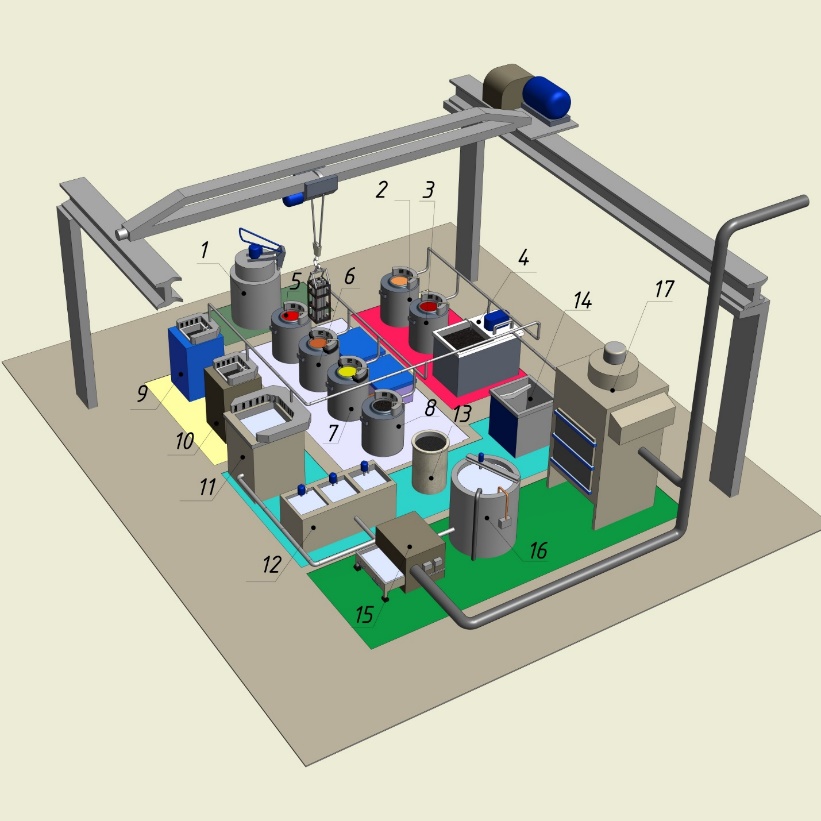 Модуль охлаждения и промывки
 11-Бак с водой
 12-Промывочный каскад
 13-Бак с маслом
 14-Воздушный колодец
Экологический модуль
  15-Испаритель промстоков
  16-Накопитель промстоков
  17-Воздушный фильтр
[Speaker Notes: Для типового центра нами спроектирована комплексная линия химико-термической обработки модульного типа, которая позволяет проводить операции оксикарбонитрации и борирования (при необходимости – в сочетании с цементацией и закалкой для придания повышенных механических свойств подслою и сердцевины).
Помещение цеха должно быть обеспечено общей системой приточно-вытяжной вентиляции. Поверхность пола в цехе должна быть износостойкой, пожаробезопасной, не скользкой, легко поддаваться влажной уборке.
Требования к помещению:
Размер цеха   ̴  300 м2
Лаборатория  ̴  40 м2
Склад  ̴  100 м2
Офис  ̴  40 м2
Установленная мощность  ̴  500 кВт
Высота потолков ≥ 5 м
Наличие кран-балки грузоподъемностью ≥ 1т.
Подвод воды ≥ 100 м3/сутки
Канализация - общецеховая]
Экономические показатели проекта 
«Региональный инновационный центр упрочнения»
Доходная часть проекта в первый год ̴ 2,8 млн.руб./месяц
Услуги по оксикарбонитрации – 1,8 млн. руб.
Услуги по борированию -0,8 млн. руб.
Услуги по цементации – 0,2 млн. руб.
Амортизационные отчисления – 0,5 млн.руб.
Первоначальные капитальные вложения в проект:
Комплексная линия химико-термической обработки – КЛХТО 3,5х3,5х800.10 –  26 млн.руб.
Оборудование для контроля химического состава ванн карбонитрации и борирования, а также характеристик упрочненного слоя  ̴ 3,5 млн.руб.
Затраты на ввод в эксплуатацию оборудования (подвод электрических мощностей, изготовление системы вентиляции, обустройство приямков для оборудования, лаборатории и др.)  ̴  2 млн. руб.
Разовые затраты на расходные материалы  ̴  2 млн. руб.
Непредвиденные расходы – 0,5 млн. руб.
Переменные затраты 
в месяц  ̴ 0,5 млн. руб.
Затраты на расходные материалы
Коммунальные платежи
Премии персоналу
Постоянные затраты 
в месяц ̴ 1,0 млн. руб.
Зар.плата персонала
Накладные расходы
Аренда помещений
Структура текущих затрат
[Speaker Notes: В случае, если участников проекта будет несколько, то в учредительном договоре должны быть прописаны пункты, по которым требуется полный консенсус, независимо от доли участника (например, увеличение уставного капитала, дополнительные инвестиции в центр, кредиты и др.)
Возможные риски инвесторов связаны, прежде всего, с первоначальной загрузкой оборудования, арендой площадей, логистикой (необходим свободный доступ любых предприятий к региональному ИЦУ) и давлением региональных административных органов на предприятие.
Капитальные затраты в проект составят  ̴̴  34 млн.руб. Текущие затраты складываются из постоянных и переменных расходов (в зависимости от объемов производства и амортизационных отчислений), которые в среднем в первый год функционирования центра составят  ̴̴  2 млн.руб./месяц. 
Доходная часть проекта формируется за счет оказания услуг по оксикарбонитрации, борированию и, частично, по цементации с закалкой. Для минимизации финансовых рисков инвестора, до организации предприятия региональному партнеру необходимо проработать портфель заказов в данном регионе. При сложившейся цене услуг на рынке по химико-термической обработке и выработанном критерии целесообразности открытия центра в конкретном регионе (выручка первого года функционирования центра должна быть не меньше кап.затрат, вложенных в проект) объем услуг должен быть не менее 7 тонн/месяц, что в рублевом эквиваленте должно составлять  ̴̴  2,8 млн.руб./месяц.
При таком подходе точка безубыточности центра достигается на первом году функционирования ИЦУ.
При 20% росте выручки в год, начиная со второго года работы ИЦУ, окупаемость проекта составит 4-5 лет.]